Tolerating Faults in Counting Networks
Marc D. Riedel            Jehoshua Bruck
California Institute of Technology
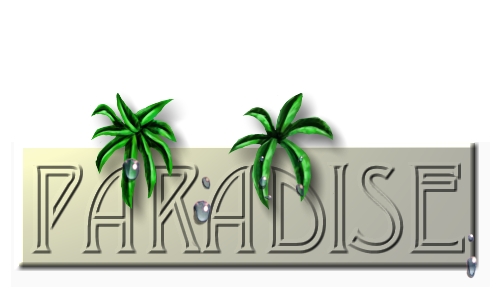 Parallel and Distributed Computing Group
http://www.paradise.caltech.edu
Multiprocessor Coordination
Processes cooperate to assign successive values
602
610
Shared Counting
606
scheduling
load balancing
605
resource allocation
601
604
608
609
603
607
Multiprocessor Coordination
Centralized Solution
602
600
601
602
603
604
605
606
serialized access
601
604
608
603
Multiprocessor Coordination
Centralized Solution
602
Disadvantages:
high contention
low throughput
601
604
608
603
0
0
0
0
0
0
Counting Networks
Data structure for multiprocessor coordination
Aspnes, Herlihy & Shavit (1991)
concurrent data structure
0
0
1
0
1
0
1
0
0
Counting Networks
Data structure for multiprocessor coordination
Aspnes, Herlihy & Shavit (1991)
concurrent data structure
0
1
0
1
1
0
1
0
1
0
0
Counting Networks
Data structure for multiprocessor coordination
Aspnes, Herlihy & Shavit (1991)
0
0
0
0
0
0
1
change this
to 601 with  eq.
editor
concurrent data structure
0
1
0
1
1
0
0
1
0
0
Counting Networks
Data structure for multiprocessor coordination
Aspnes, Herlihy & Shavit (1991)
Concurrent access
by up to n processes
0
0
0
1
Each process 
accesses 1/n-th of  bits
0
0
0
1
0
1
0
1
1
0
0
1
0
0
Counting Networks
Data structure for multiprocessor coordination
Aspnes, Herlihy & Shavit (1991)
0
0
0
1
Advantages:
low contention
0
0
0
1
high throughput
inputs
outputs
1 bit of memory
Balancer
Asynchronous token routing device
Balancer
Asynchronous token routing device
inputs
outputs
1 bit of memory
Balancer
Asynchronous token routing device
inputs
outputs
1 bit of memory
Balancer
Asynchronous token routing device
inputs
outputs
1 bit of memory
Balancer
Asynchronous token routing device
inputs
outputs
1 bit of memory
Balancer
Asynchronous token routing device
inputs
outputs
1 bit of memory
Balancer
Asynchronous token routing device
inputs
outputs
1 bit of memory
Balancer
Asynchronous token routing device
inputs
outputs
1 bit of memory
Balancer
Asynchronous token routing device
inputs
outputs
1 bit of memory
Balancer
Asynchronous token routing device
inputs
outputs
1 bit of memory
Balancer
Asynchronous token routing device
inputs
outputs
balanced
token counts
1 bit of memory
top
state
1
bottom
Shared Memory Architectures
Balancer : shared boolean variable.
Processes shepherd tokens through the network.
Type balancer
begin 
   state:  boolean;
   top:    ptr to balancer;
   bottom: ptr to balancer;
end
0
1
outputs
inputs
depth
Counting Network
Data structure for multiprocessor coordination
Aspnes, Herlihy & Shavit (1991)
a
d
a
e
a
e
d
c
a
c
b
f
b
f
e
f
g
b
c
c
g
f
b
e
g
d
g
d
Counting Network
Isomorphic to Batcher’s Bitonic sorting network.
a
d
a
e
a
e
d
c
a
c
b
f
b
f
step sequence
e
f
g
b
c
c
g
f
b
e
g
d
g
d
Balancer
Snapshot
inputs
outputs
x
y
1 bit of memory
0
2
2
2
3
1
2
2
1
2
1
2
3
2
2
1
Counting Network
Execution trace: token counts on all wires
1
0
0
0
concurrent data structure
Fault Tolerance
Dynamic faults in the data structure:
No errors in control:
No lost tokens
Corrupted data
No errors in network wiring
Inaccessible data
0
Fault Model
inputs
outputs
fault!
Fault Model
inputs
outputs
Fault Model
inputs
outputs
state is inaccessible
Fault Model
tokens bypass balancer
inputs
outputs
state is inaccessible
Fault Model
tokens bypass balancer
inputs
outputs
state is inaccessible
Fault Model
tokens bypass balancer
inputs
outputs
state is inaccessible
Fault Model
tokens bypass balancer
inputs
outputs
imbalance 
in token counts
state is inaccessible
received prior to the fault
received after the fault
Fault Model
tokens bypass balancer
inputs
outputs
inputs
outputs
Fault Tolerance
Naïve approach: replicate every balancer.
Fault Tolerance
Naïve approach: replicate every balancer.
inputs
outputs
Fault Tolerance
Naïve approach: replicate every balancer.
inputs
outputs
Fault Tolerance
Naïve approach: replicate every balancer.
inputs
outputs
Fault Tolerance
Naïve approach: replicate every balancer.
inputs
outputs
fault!
Fault Tolerance
Naïve approach: replicate every balancer.
inputs
outputs
Fault Tolerance
Naïve approach: replicate every balancer.
inputs
outputs
Fault Tolerance
Naïve approach: replicate every balancer.
inputs
outputs
Fault Tolerance
Naïve approach: replicate every balancer.
inputs
outputs
imbalance 
in token counts
Doesn’t work!
inputs
outputs
L
F
F
Fault-Tolerant Balancer
k+1 “pseudo-balancers”,
two bits of memory each
tolerates k faults
two bits of memory
inputs
outputs
L
Pseudo-Balancer
state:   up or down
status: leader (L) or follower (F)
Counting
Network
FT Counting
Network
Fault Tolerance
1st Solution: 
Counting Network constructed with FT balancers.
tolerates k faults
(better provided that
Counting
Network
Correction
Network
Fault Tolerance
2nd Solution: 
Rectify errors with a correction network.
remapped faulty balancers
FT balancers
Remapping Faulty Balancers
Remapping Faulty Balancers
fault
Remapping Faulty Balancers
inaccessible
balancer
Remapping Faulty Balancers
Redirect pointers to spare balancer
inaccessible
balancer
spare balancer,
random initial state
inputs
outputs
Fault Model
fault!
Fault Model
inputs
outputs
Fault Model
Remapped balancer
inputs
outputs
spurious state transition
Fault Model
Remapped balancer
inputs
outputs
spurious state transition
Fault Model
Remapped balancer
inputs
outputs
imbalance 
in token counts
spurious state transition
Fault Model
Remapped balancer
inputs
outputs
x
y
Balancing
Network
k faults
Error Bound
Error bound for the output sequence of a balancing network with remapped balancers:
Definition:
The distance between two sequences
and
is:
Balancing
Network
k faults
gives number of
“misplaced tokens”
Distance Measure
Error Bound
Two identical balancing networks, given same inputs:
no faults
k faults
0
2
2
2
3
1
2
2
1
2
1
2
3
2
2
1
Error Bound
Execution without faults:
0
0
2
2
2
3
2
3
3
3
1
1
2
2
2
2
1
1
2
2
1
1
2
1
3
3
2
2
2
1
1
1
Error Bound
Execution with a fault:
Distance:
2
3
= 1
2
2
= 0
2
1
= 1
1
1
= 0
Error Bound
step sequence
with          errors
CORRECT[n]
Correction Network
Strategy: Construct a block which reduces error by one.
step sequence
with k errors
largest value
step sequence
with           errors
BUTTERFLY[n]
smallest value
Correction Network
To reduce error by one: 
balance smallest and largest entries.
step sequence
with k errors
largest value
0
1
4
7
1
0
3
6
10
6
3
6
1
5
2
5
0
1
9
6
1
0
9
6
34
17
9
6
0
17
8
5
smallest value
Butterfly Network
Network which separates out smallest and largest entries:
error reduced
6
6
6
5
6
6
6
6
Butterfly Network
Balance smallest and largest entries:
0
1
4
7
1
0
3
6
10
6
3
6
1
5
2
5
0
1
9
6
1
0
9
6
34
17
9
6
0
17
8
5
CORRECT[n]
CORRECT[n]
#k
#1
Correction Network
Strategy: to correct k faults, append k copies.
smooth sequence
step sequence
with k errors
step sequence
Counting
Network
Correction
Network
remapped faulty balancers
FT balancers
Fault Tolerance
Correction network, constructed with FT balancers, is
appended to counting network.
Practical method for tolerating faults with       	         	             extra stages.
Conclusions
Upper bound on error resulting from faults.
Future Work
Extend concepts to Diffracting Trees (Shavit et al., 1996) and other constructs.
General framework for fault-tolerant concurrent data structures.
Leader
two bits of memory
inputs
outputs
L
incoming tokens colored green
Accepts tokens on either wire.
Colors outgoing tokens red.
Leader
two bits of memory
inputs
outputs
L
incoming tokens colored green
Accepts tokens on either wire.
Colors outgoing tokens red.
Leader
two bits of memory
inputs
outputs
L
incoming tokens colored green
Accepts tokens on either wire.
Colors outgoing tokens red.
Leader
two bits of memory
inputs
outputs
L
incoming tokens colored green
Accepts tokens on either wire.
Colors outgoing tokens red.
Leader
two bits of memory
inputs
outputs
L
incoming tokens colored green
Accepts tokens on either wire.
Colors outgoing tokens red.
Follower
two bits of memory
inputs
outputs
F
Accepts red tokens in order.
Follower
two bits of memory
inputs
outputs
F
Accepts red tokens in order.
Follower
two bits of memory
inputs
outputs
F
Accepts red tokens in order.
Follower
two bits of memory
inputs
outputs
F
Accepts red tokens in order.
Follower
two bits of memory
inputs
outputs
F
Accepts red tokens in order.
Follower
two bits of memory
inputs
outputs
F
Accepts red tokens in order.
Follower
two bits of memory
inputs
outputs
F
Accepts red tokens in order.
Follower
two bits of memory
inputs
outputs
F
Accepts red tokens in order.
Becomes a leader if it receives a green token.
Follower
two bits of memory
inputs
outputs
F
L
Accepts red tokens in order.
Becomes a leader if it receives a green token.
Follower
two bits of memory
inputs
outputs
L
F
Accepts red tokens in order.
Becomes a leader if it receives a green token.
Fault-Tolerant Balancer
k+1 pseudo-balancers
inputs
outputs
L
F
F
Fault-Tolerant Balancer
k+1 pseudo-balancers
inputs
outputs
L
F
F
Fault-Tolerant Balancer
k+1 pseudo-balancers
inputs
outputs
L
F
F
Fault-Tolerant Balancer
k+1 pseudo-balancers
inputs
outputs
L
F
F
Fault-Tolerant Balancer
k+1 pseudo-balancers
inputs
outputs
L
F
F
Fault-Tolerant Balancer
k+1 pseudo-balancers
inputs
outputs
L
F
F
Fault-Tolerant Balancer
k+1 pseudo-balancers
inputs
outputs
L
F
F
Fault-Tolerant Balancer
k+1 pseudo-balancers
inputs
outputs
L
F
F
Fault-Tolerant Balancer
k+1 pseudo-balancers
inputs
outputs
L
F
F
Fault-Tolerant Balancer
k+1 pseudo-balancers
inputs
outputs
L
F
F
Fault-Tolerant Balancer
k+1 pseudo-balancers
inputs
outputs
?
F
F
Fault-Tolerant Balancer
k+1 pseudo-balancers
inputs
outputs
?
F
F
Fault-Tolerant Balancer
k+1 pseudo-balancers
inputs
outputs
?
F
F
Fault-Tolerant Balancer
k+1 pseudo-balancers
inputs
outputs
?
F
F
L
Fault-Tolerant Balancer
k+1 pseudo-balancers
inputs
outputs
?
F
F
L
Fault-Tolerant Balancer
k+1 pseudo-balancers
inputs
outputs
?
F
F
L